PLANIFICACIÓN  CLASES VIRTUALESSEMANA N° 28FECHA : 06- Octubre-2020
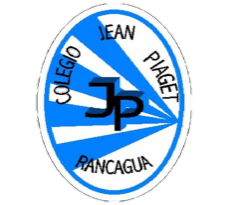 Colegio Jean Piaget
Mi escuela, un lugar para aprender y crecer en un ambiente saludable
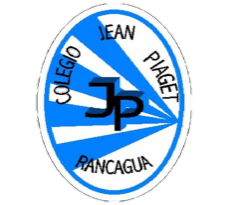 Reglas para una buena clase
Puntualidad
tener materiales solicitados
Ser respetuoso con el profesor y sus compañeros
Mantener micrófono apagado y cámara encendida(solo si el alumno quiere)
Dudas o consultas
Estar atento a la clase online
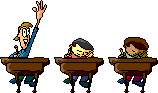 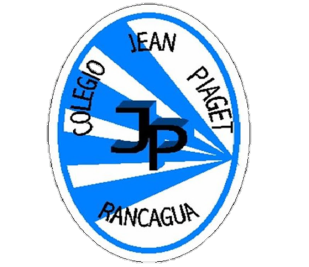 InicioActivación Conocimientos Previos
RECORDEMOS
¿Qué sabes sobre el arte naif?
 
¿Conoces alguna obra?
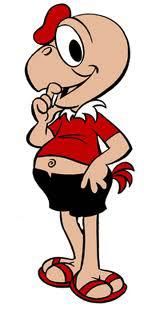 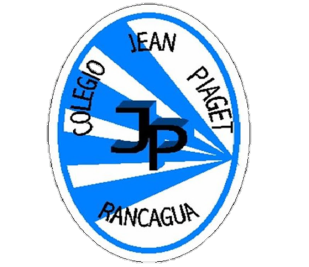 Arte naif
El concepto arte naif se aplica a la corriente artística que está caracterizada por la espontaneidad y candidez de las obras. Ten en cuenta que el término naïf significa ingenuo y fue utilizado por primera vez para hacer referencia a los trabajos de Henri Rousseau, figura clave de este movimiento
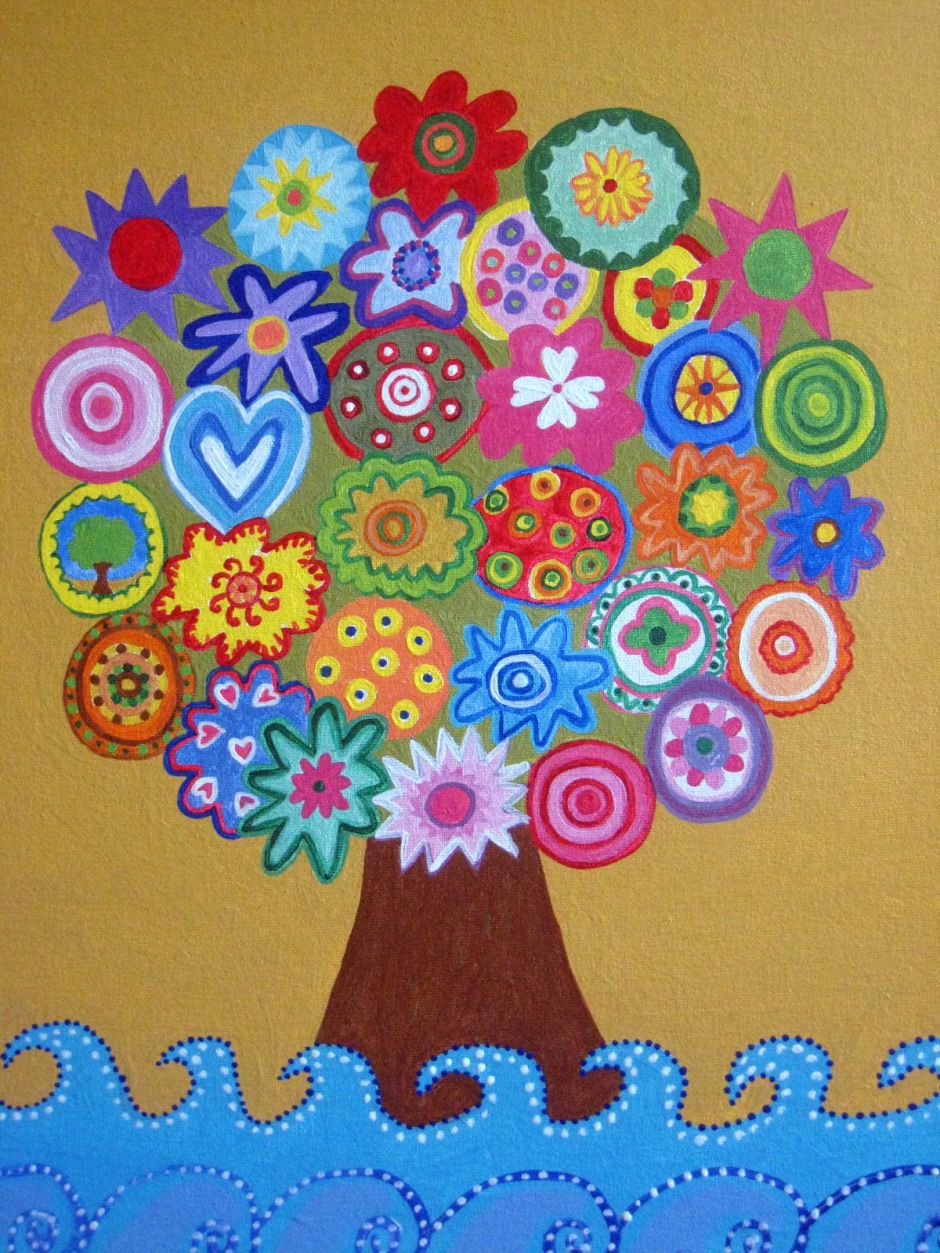 EJEMPLOS
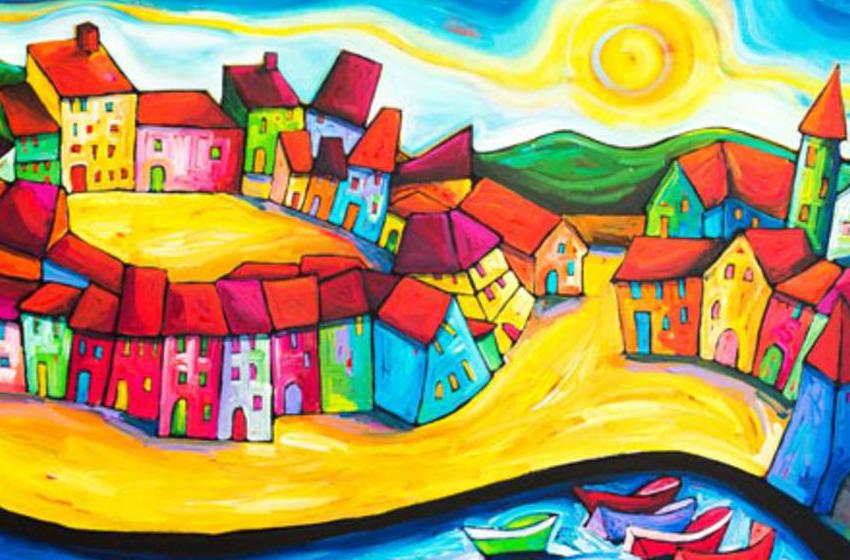 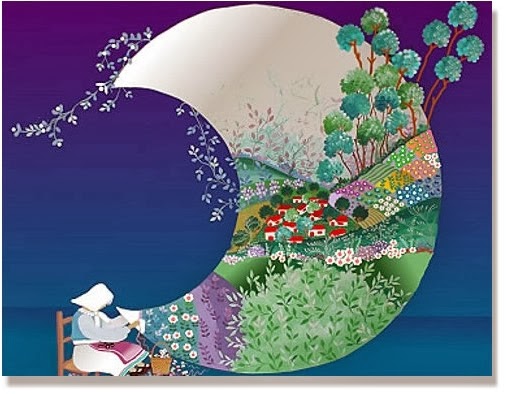 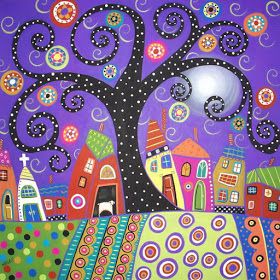 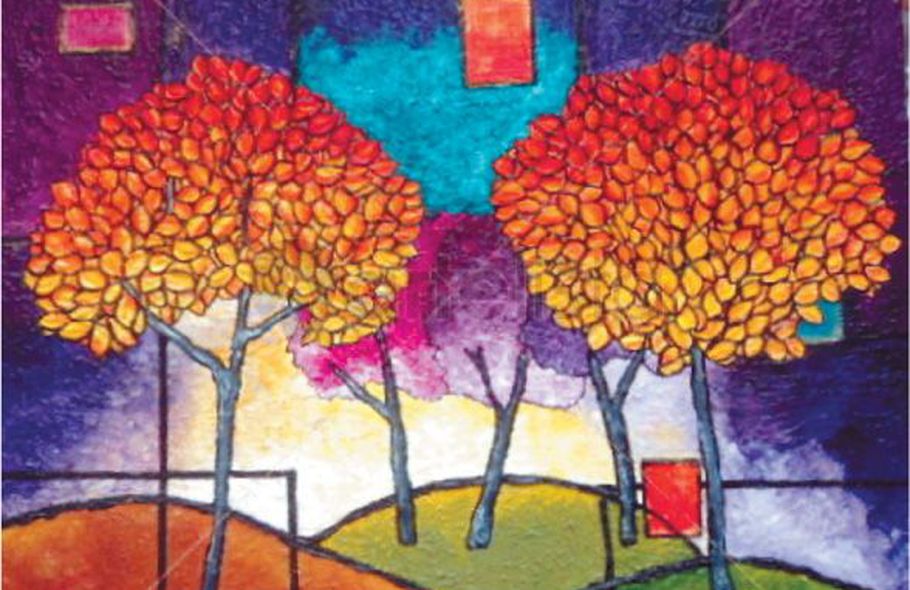 Importancia del arte naif
El arte Naíf es importante para los pueblos porque se encarga de plasmar los momentos cotidianos que suceden en la vida de los pobladores y los eventos que han sucedido en el pasado
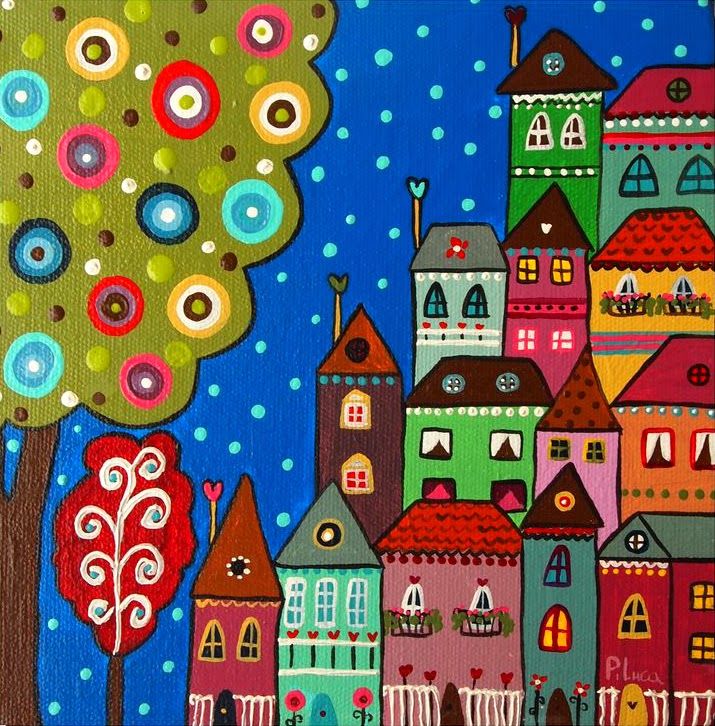 Manos a la obra
Es momento de aplicar todo lo aprendido, para eso debes seguir los siguientes pasos: 
 Cierra tus ojos y piensa en algún acontecimiento importante de tú pasado, algún recuerdo importante o algún acontecimiento del presente que te gustaría plasmar. 
Cuando tengas lista tú idea, es momento de comenzar a crear un boceto de una obra naif utilizando tú cuaderno y lápices de colores. 
Una vez que termines tú boceto, escribe algunos materiales que te gustaría utilizar para crear una obra naif.
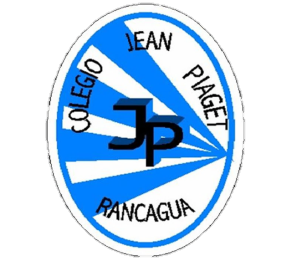 TICKET DE SALIDA
Artes Visuales
SEMANA 28
CIERRE
Nombre: _______________________________________
1) En relación a las imágenes vistas de obras naif y la artesanía precolombina ¿ Qué diferencias podemos encontrar? Descríbelas 

2) ¿ Qué ideas pudiste desarrollar al momento de crear tú obra naif ? Fundamenta. 

3) Según el medio expresivo ¿Qué materiales crees que serían los más adecuados para expresar una obra naif? Explica.
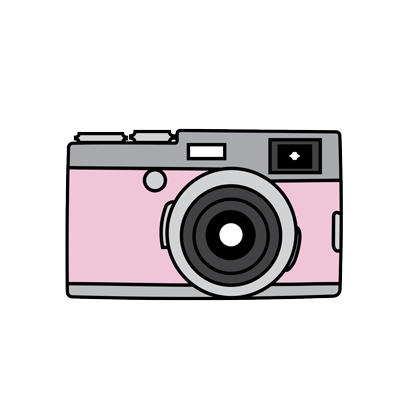 Enviar fotografía de este ticket de salida al: 
Correo: Alicia.cuellar@colegio-jeanPiaget.cl